Put the ecosystem service/benefit in its correct slice (some may overlap)
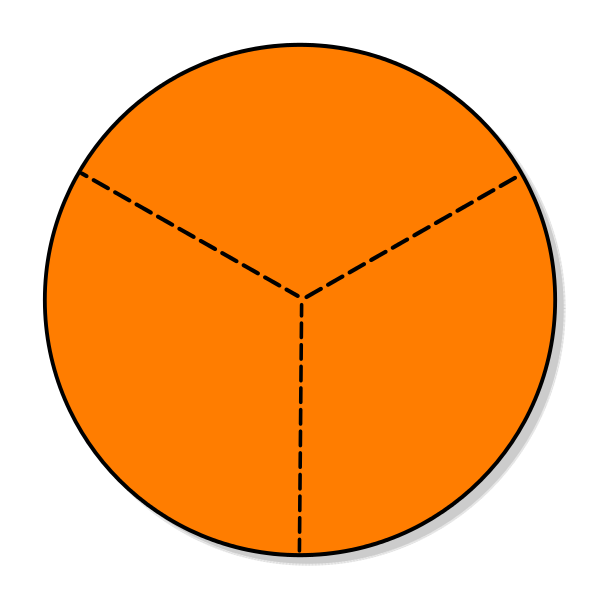 Ecologic                                                         Social
Economic
Seafood industry
Ecotourism 
Food web
Erosion control 
Biodiversity
Recreation
Jobs
Sense of place
Wildlife habitat area
Art material/inspiration
Wind/wave buffer
Carbon storage
Decomposition  
Commercial fishing
Restoration efforts 
Fish nursery
Property value
Aesthetics 
Subsistence fishing 
History/heritage 
Education 
Rookery 
Adjacent habitat support
Dissolved oxygen levels
Scientific opportunity/ research
Bingo hints…think about how mangroves might relate to these symbols:
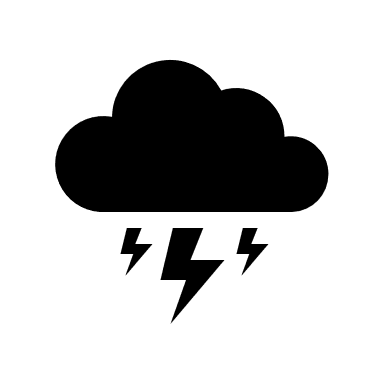 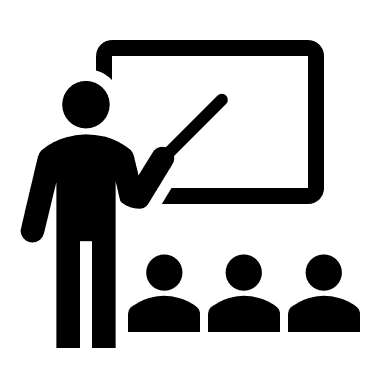 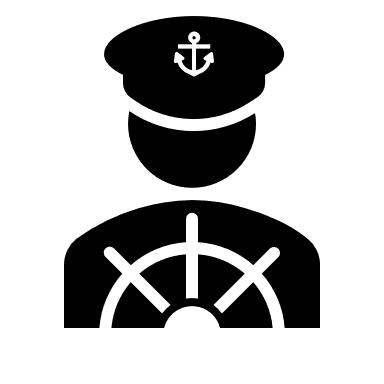 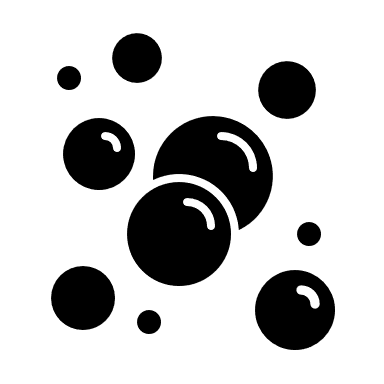 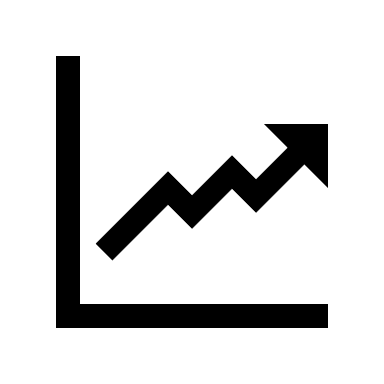 $
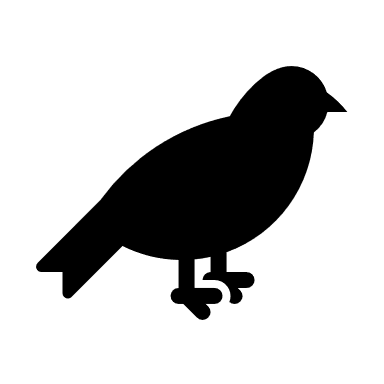 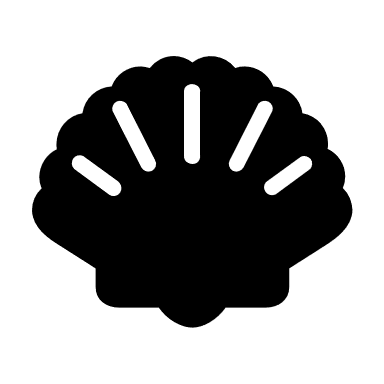 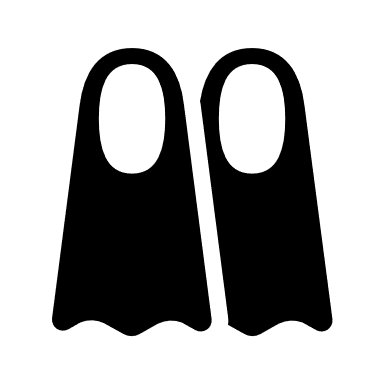 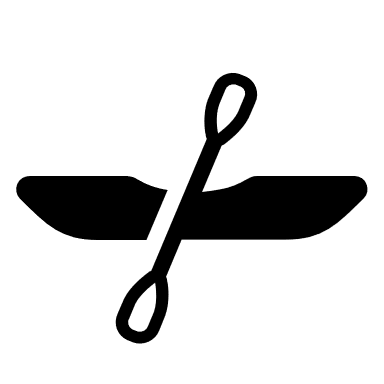 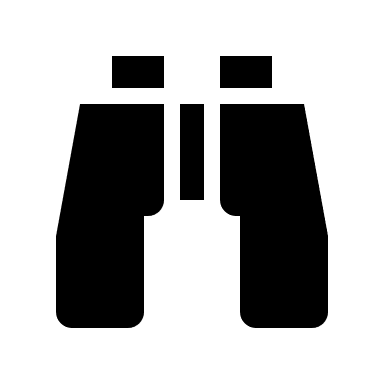 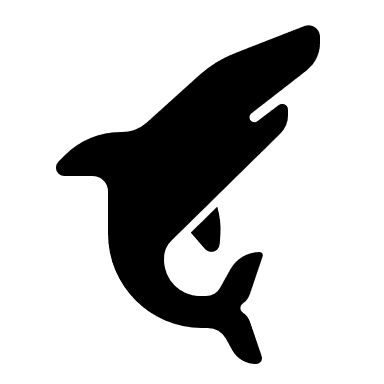 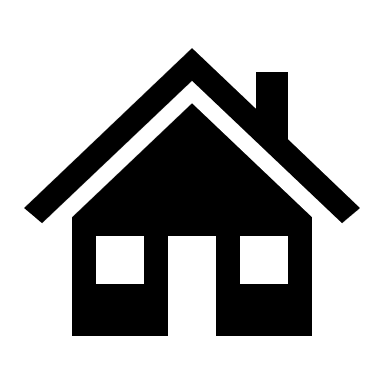 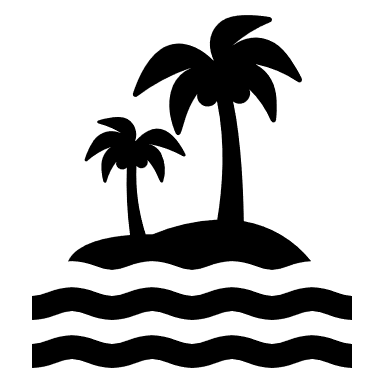 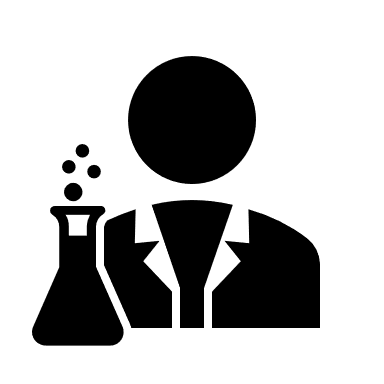 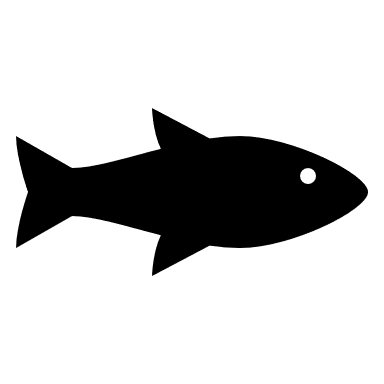 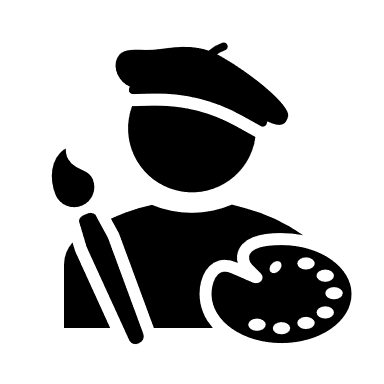 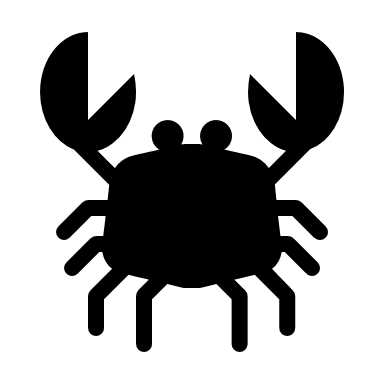 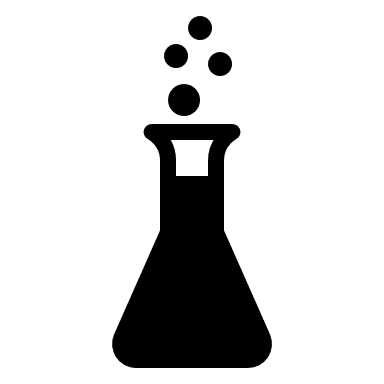 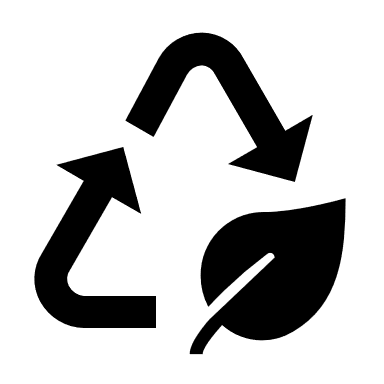 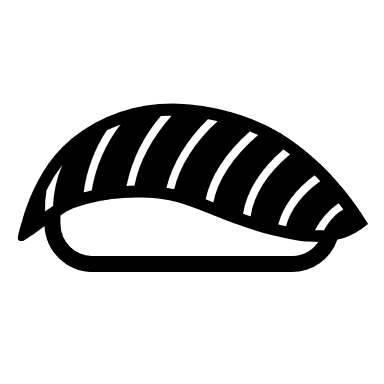 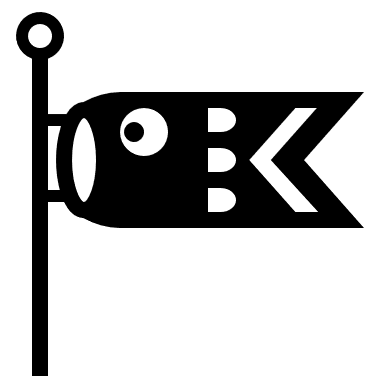 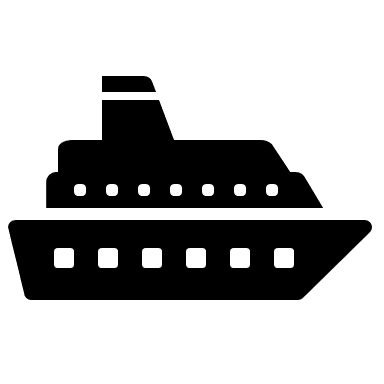 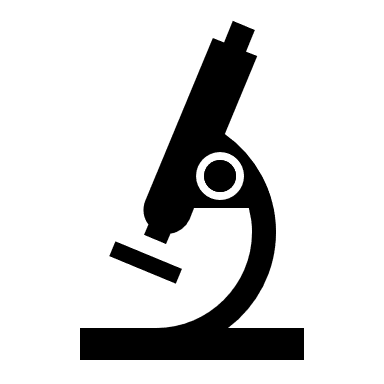 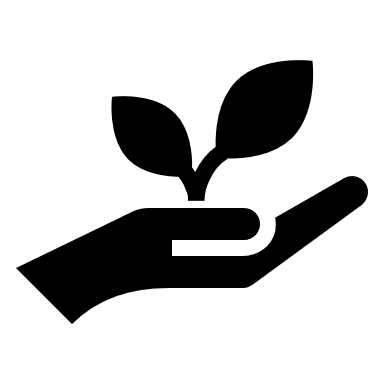 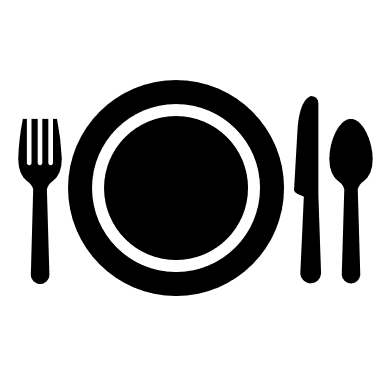 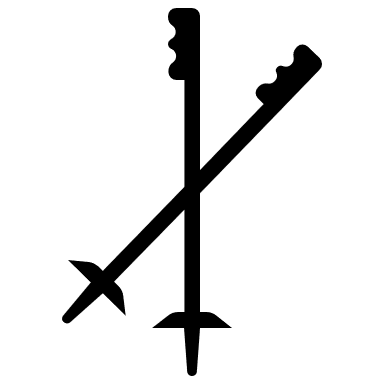 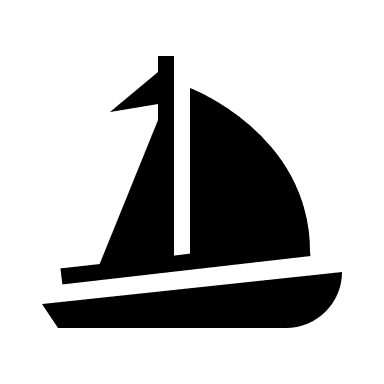 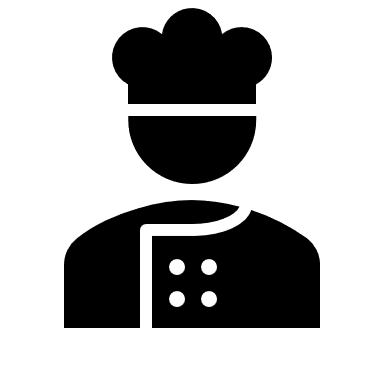 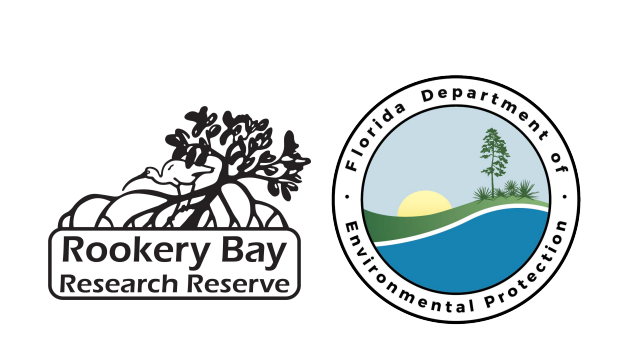 Jobs, culture, ecologic factors, research, tourism, education, health, habitat, coastal resilience, etc.
[Speaker Notes: Hints. There are more options than those listed.]
Bingo Rules
Find (or imagine) something that…
Fill in what you saw or have learned before
Can be anything within the mangrove ecosystem (mangrove forest & surrounding waters) 
Each box MUST have something filled in to count
Options for bonus points with extra details/descriptions (up to teacher) 
Can repeat answers 
Can use ‘mangrove’ in the answer but need elaboration 
Can be in groups (depending on class)
Ask for help
Ecosystem Services!
FREE SPACE
Find (or imagine) something that…
FREE SPACE
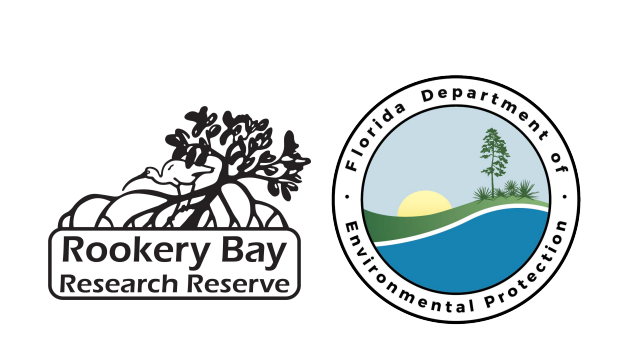 Put the ecosystem service/benefit in its correct slice (some may overlap)
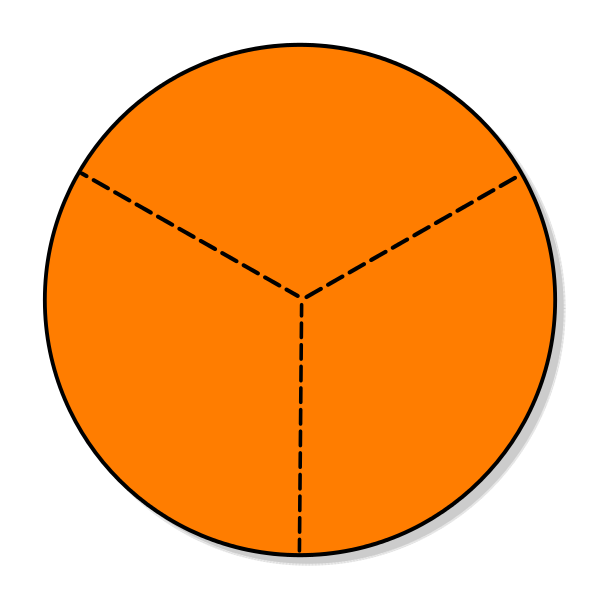 Ecologic                                                         Social/Cultural
Economic
Seafood industry
Recreation
Sense of Place
Art material/       inspiration
Aesthetics
History/heritage
Subsistence fishing
Food web
Erosion control 
Biodiversity
Wildlife habitat area
Adjacent habitat support
Wind/wave buffer
Dissolved oxygen levels 
Carbon storage
Decomposition  
Fish nursery
Rookery
K
E
Y
Seafood industry
Tourism
Erosion control
Jobs
Wind/wave buffer
Commercial fishing
Restoration efforts









Property value
Aesthetics 
Scientific opportunity/research
Ecotourism
Education
Seafood industry
Ecotourism 
Food web
Erosion control 
Biodiversity
Recreation
Jobs
Sense of place
Wildlife habitat area
Art material/inspiration
Wind/wave buffer
Carbon storage
Decomposition  
Commercial fishing
Restoration efforts 
Fish nursery
Property value
Aesthetics 
Subsistence fishing 
History/heritage 
Education 
Rookery 
Adjacent habitat support
Dissolved oxygen levels
Scientific opportunity/ research
[Speaker Notes: This Photo by Unknown Author is licensed under CC BY-SA]
KEY
Bingo hints…think about how mangroves might relate to these symbols:
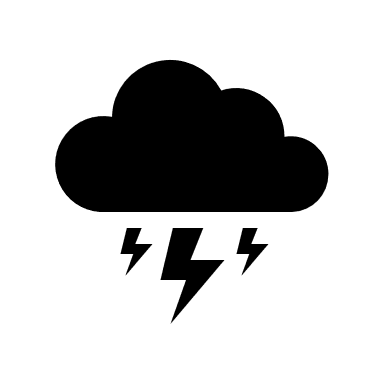 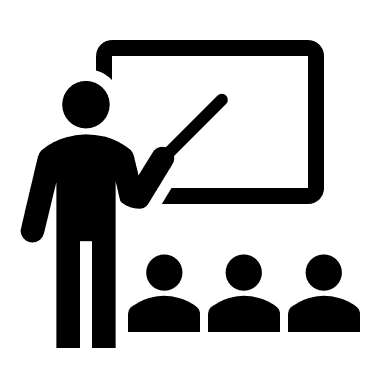 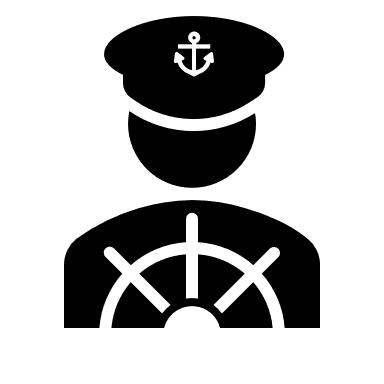 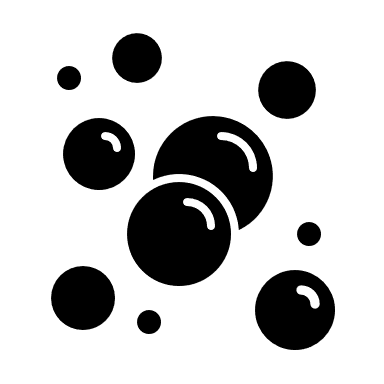 Storm surge protection
Boat fishing/tour captain           Education opportunities
Water quality
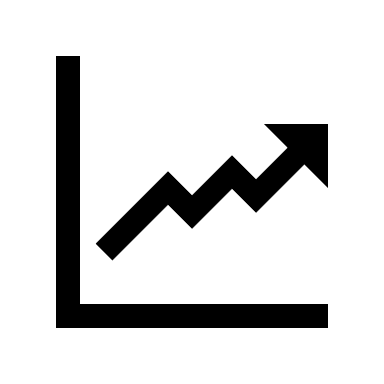 $
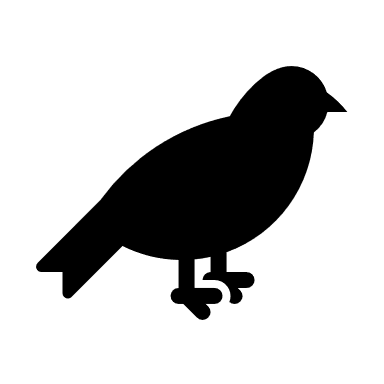 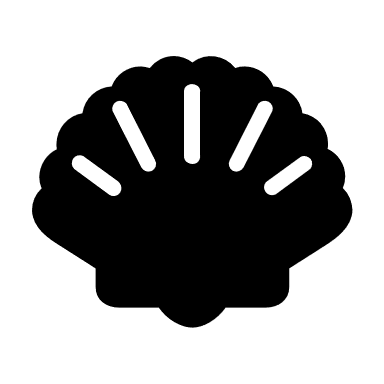 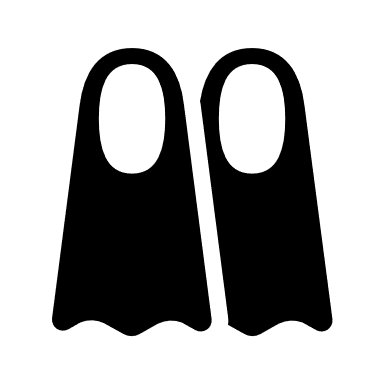 Bird watching
Revenue, good economy
Swimming
Shellfish habitat
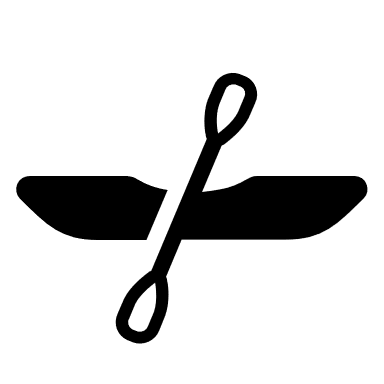 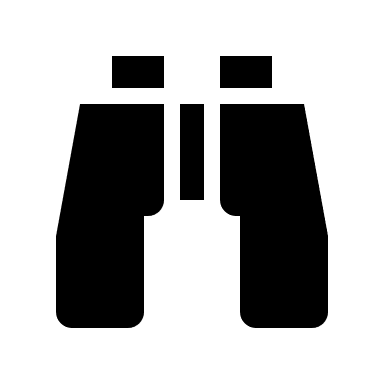 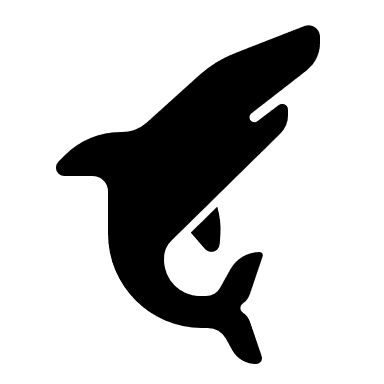 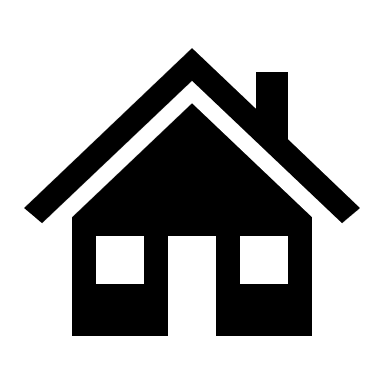 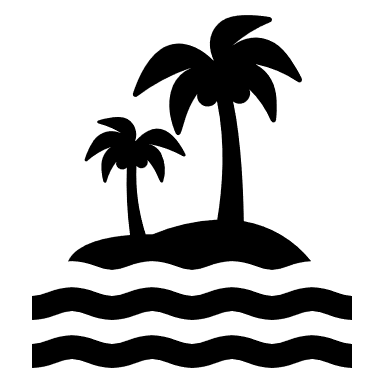 Large fish catch/viewing
Kayaking
Wildlife viewing
Erosion prevention
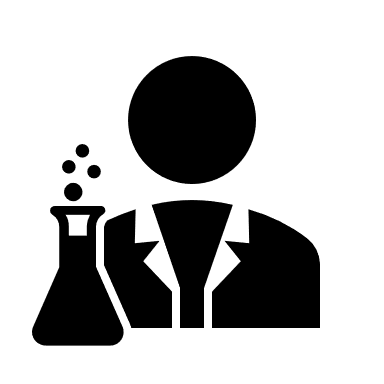 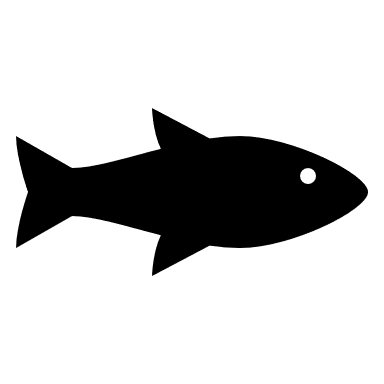 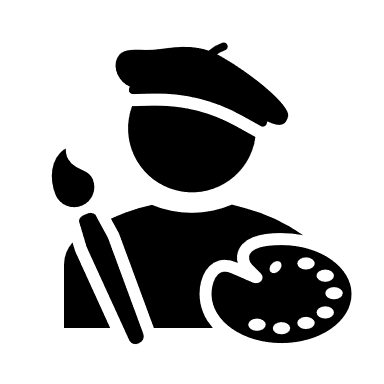 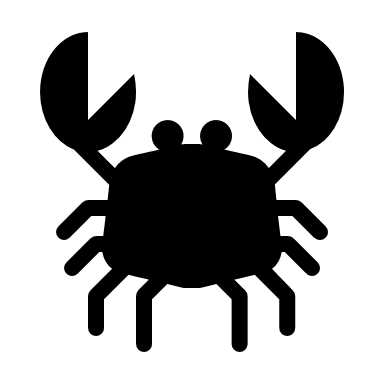 Fish nursery
Science/research jobs
Art inspiration
Shellfish for food
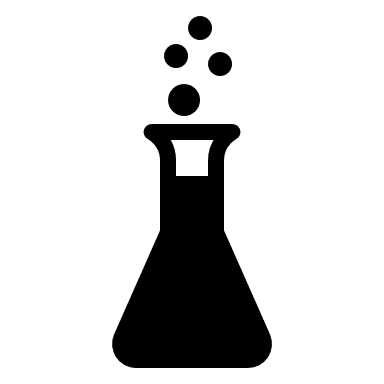 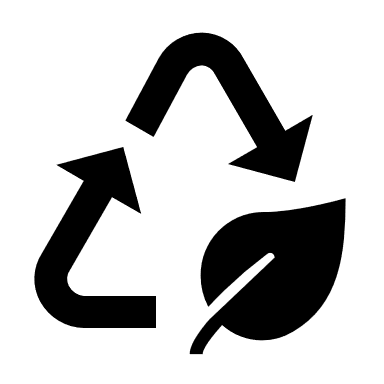 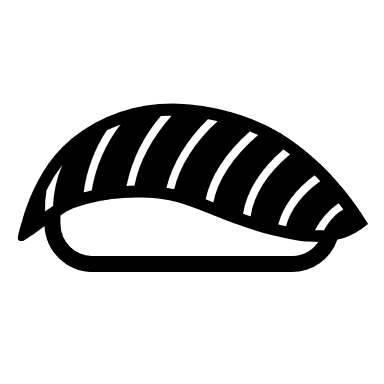 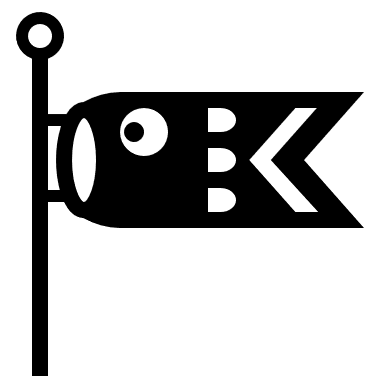 Nutrient cycling
Restaurant goods
Festivals
Science
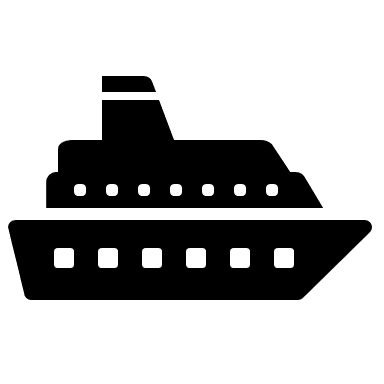 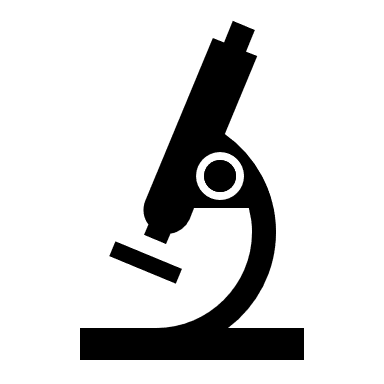 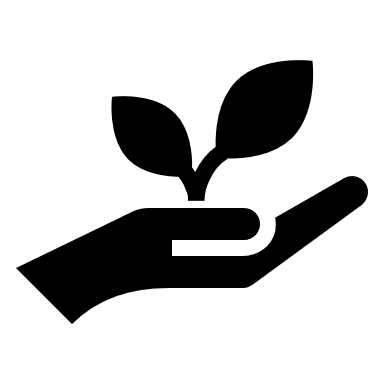 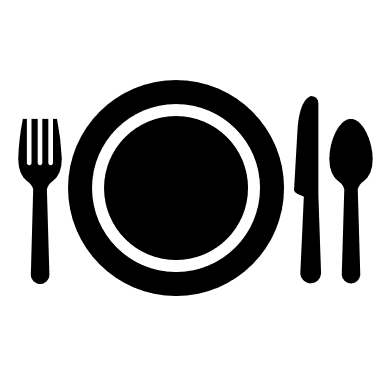 Tourism
Restoration
Research
Human nutrition
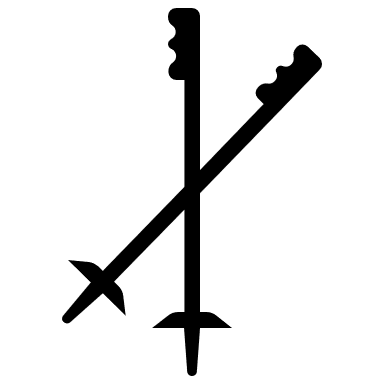 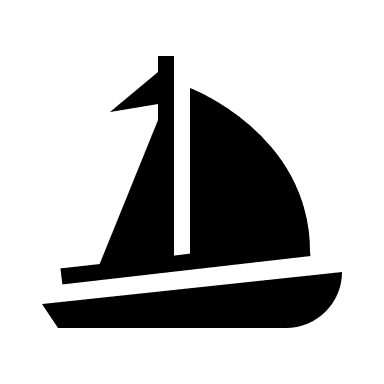 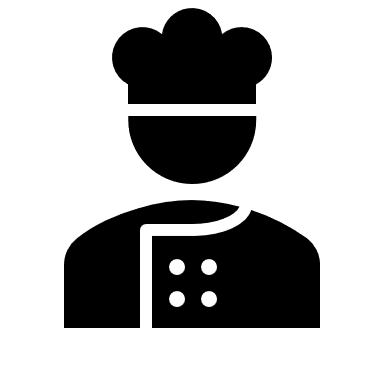 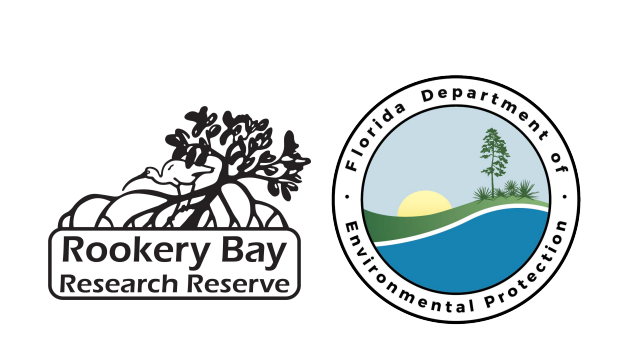 Restaurant jobs
Boating
Hiking/Nature walks
Jobs, culture, ecologic factors, research, tourism, education, health, habitat, coastal resilience, etc.
[Speaker Notes: Hints. There are more options than those listed.]
K
E
Y
Ecosystem Services!
FREE SPACE
Find or imagine something that… (Each box MUST have sometime filled in to count…Can repeat answers and use ‘mangrove’ in the answer…More details=better)
FREE SPACE
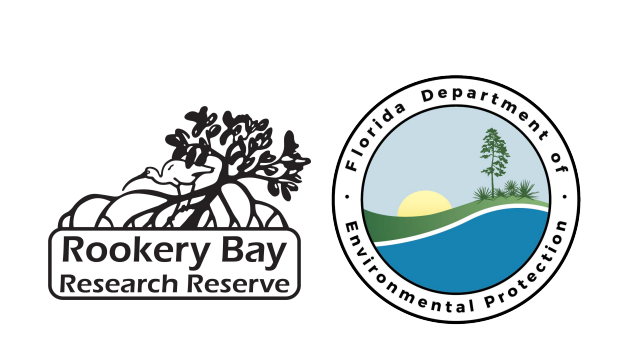 [Speaker Notes: There may be more answers than the key contains. Up to teachers discretion.]